Cellular 
Respiration
Cellular Respiration
Definition
The process by which glucose molecules are broken down to release energy is called cellular respiration.
Cellular Energy
All organisms need a source of energy (ATP).
Heterotrophs use the organic compounds in food for energy sources.
 Before energy in complex carbohydrates can be used by cells, it must be broken down into simple sugars like glucose.
This breakdown of glucose is done                 by our digestive system.
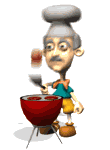 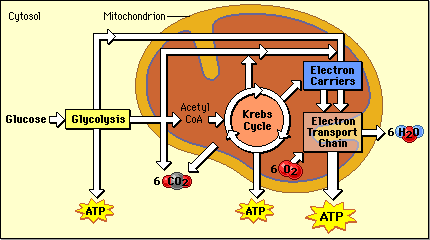 Three Stages of Cellular Respiration
Glycolysis 
Glucose splits into two
Lysis = to burst or break
Takes place in the cytoplasm
Produces 2 ATP (energy molecules)
It actually makes 4 ATP, but it uses 2 ATP.
4 ATP -2 ATP = 2 ATP
Krebs Cycle
Also called the Citric Acid Cycle
Occurs in the Mitochondria
Requires Oxygen
The glucose, which was already split in two, is broken down further to make CO2.
- The CO2 is released into the atmosphere
Produces 2 ATP and high-energy electrons
- These electrons are carried by electron carriers (NADH and FADH2)
Electron Transport Chain
Occurs in the mitochondria
Requires oxygen
The high-energy electrons are passed down a chain of proteins
At the end of the chain, these electrons are combined with hydrogen and oxygen to form water.
This process makes 32 ATP from ADP
ADP  ATP
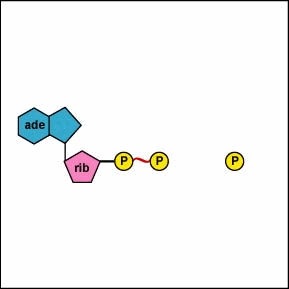 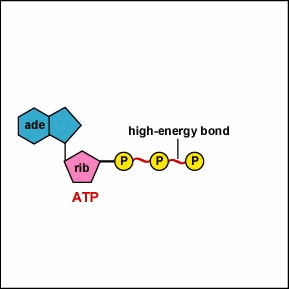 Energy Released
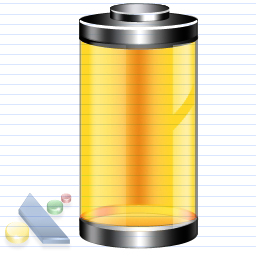 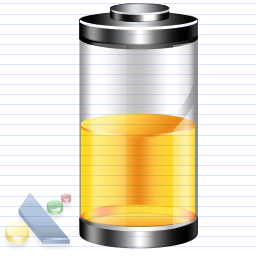 How are ADP and ATP different?
Adenosine
Di
Phosphate
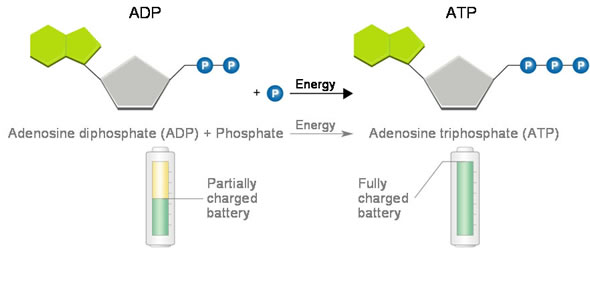 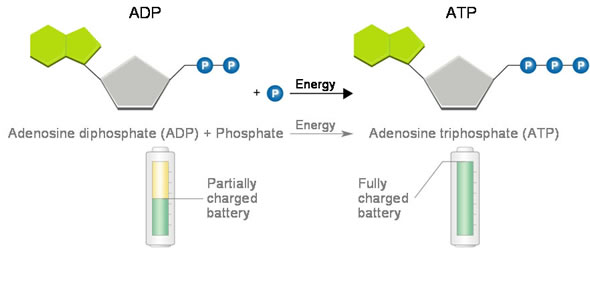 Adenosine
Tri
Phosphate
In Mitochondria with oxygen present
In Cytoplasm
NADH and FADH2
Krebs Cycle
Electron Transport
Glycolysis
2 ATP
2 ATP
32 ATP
Cellular Respiration
Anaerobic = without oxygen
Glycolysis
Aerobic = with oxygen
Krebs Cycle and Electron Transport Chain
Alcoholic Fermentation
Yeasts (single-celled fungi) and a few other microorganisms use alcoholic fermentation
Forms ethyl alcohol and CO2 as wastes





Glycolysis   CO2 + alcohol + 2ATP
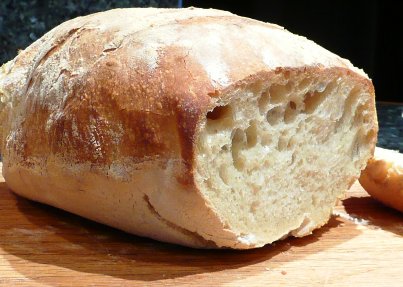 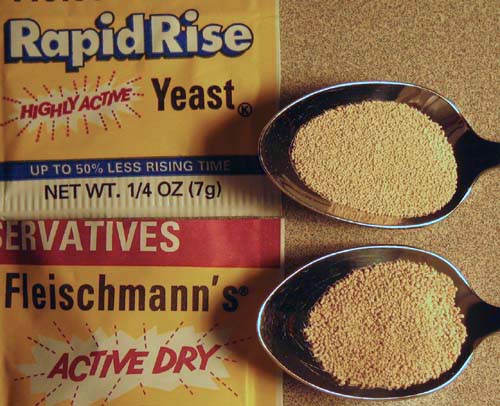 Lactic Acid Fermentation
Lactic acid is produced in your muscles during rapid exercise when the body cannot supply enough oxygen to the tissues
Without enough oxygen, the body isn’t able to produce all the ATP that is required





Glycolysis  lactic acid + CO2 + 2ATP
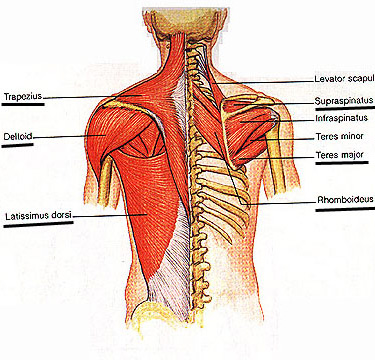 - Lactic acid can also be found in sour milk products like yogurt and some cottage cheeses!
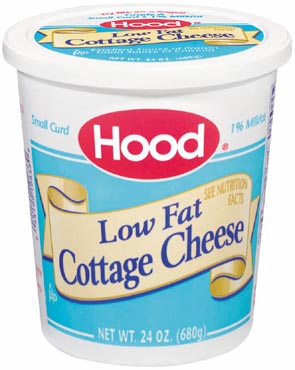 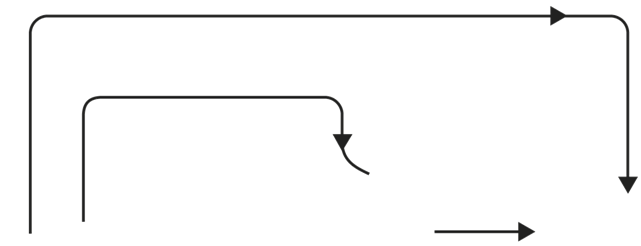 Electrons carried in NADH
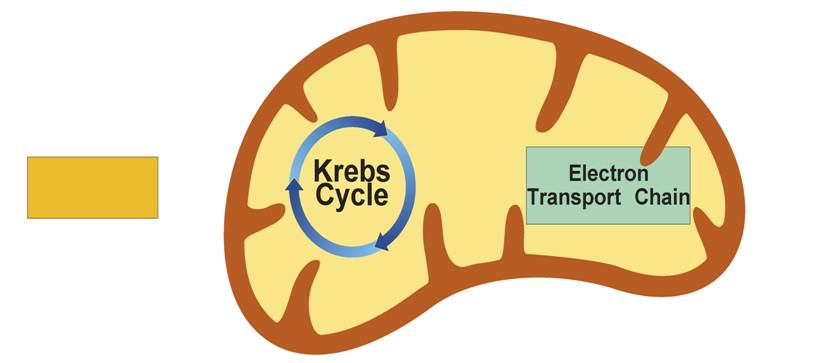 Electrons carried
 in NADH and 
FADH2
Pyruvicacid
Glucose
Glycolysis
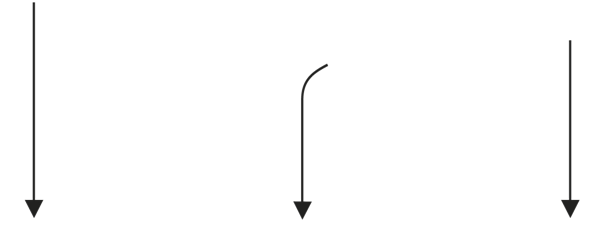 Cytoplasm
Mitochondrion
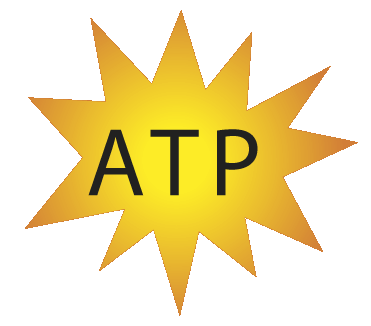 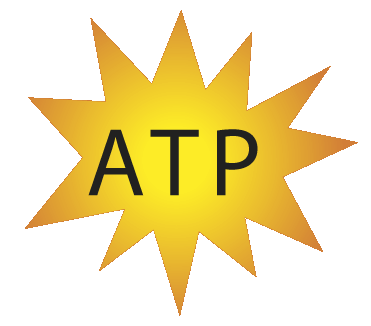 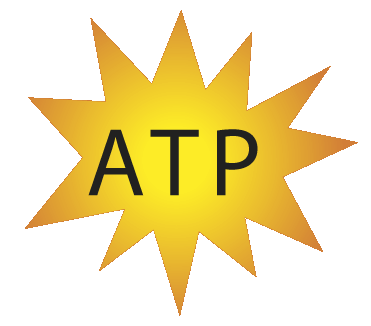 2
2
32
Copyright Pearson Prentice Hall
[Speaker Notes: Cellular respiration is the process that releases energy by breaking down food molecules in the presence of oxygen.  Glycolysis takes place in the cytoplasm.  The Krebs cycle and electron transport take place inside the mitochondria.]
Compare - Contrast
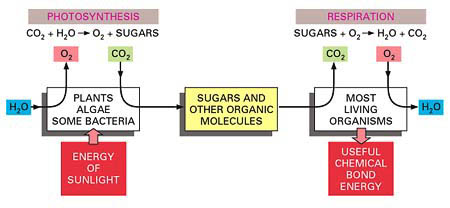 LOOK
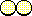 Get to the Point
Main Points:
1. Photosynthesis and Respiration are a cycle.
2. The purpose of the cycle is to turn light energy from the sun into chemical energy that living organisms can use!!!!
Photosynthesis and Respiration
Photosynthesis: 6CO2 + 6H2O + energy  C6H12O 6 (glucose) + 6O2

Respiration: C6H12O 6 (glucose) + 6O2  6CO2 + 6H2O + energy